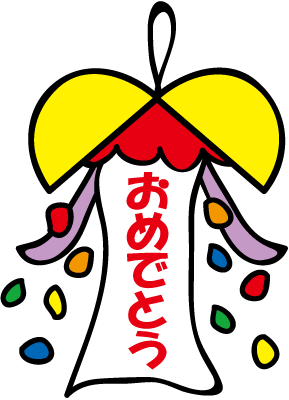 日本結婚相談所連盟(IBJ)
会員登録6万人
　突破記念！！
　　　　キャンペーン
　　　　10/5～12/30まで
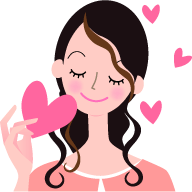 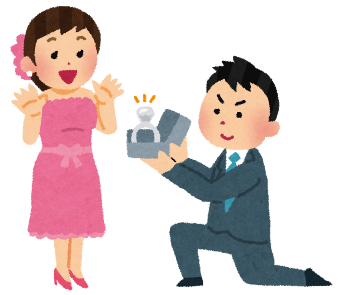 お見合いは結婚への近道です！
結婚相談所で沢山の人が結婚しているのをご存知ですか
①入会金1万円OFF
②イベント参加費1回半額
　　　(当社主催に限る)
③ハートグラム無料診断

(このキャンペーンは、登録時にチラシを見ましたと言われた方に限ります)
Applause(アプローズ)鳥取・米子
　　　　　　お問い合わせは右のQRコードから
　　　　　担当/れいばなつえ090-8718-4006
鳥取本部0857-31-4437　米子支部0859-21-7979
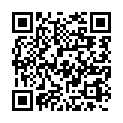 Applause(アプローズ)はIBJ加盟店です